ASCCC Curriculum Institute 2018Conflict Resolution in Curriculum
MICHELLE gRIMES-HILMAN, lONG BEACH CITY COLLEGE
LETICIA hECTOR, SAN bERNARDINO valley college
Description
State initiatives and mandates with timelines for implementation could put your local senate and curriculum committee in a position where you are facilitating tough discussions. Running an effective meeting and getting work done challenges even the most talented curriculum chair. Chairs must be able to resolve conflict within the committee, ensure that processes are effective and fair, and work with individuals that might be a challenge. This breakout explores effective practices for communication before, during, and after curriculum meetings.
How to Run an Effective Meeting
Conflict Management:Sources of Conflict
Conflict Management Styles: Constructive or Destructive?
Avoidance 
 Accommodation 
 Competition 
 Compromise 
 Collaboration
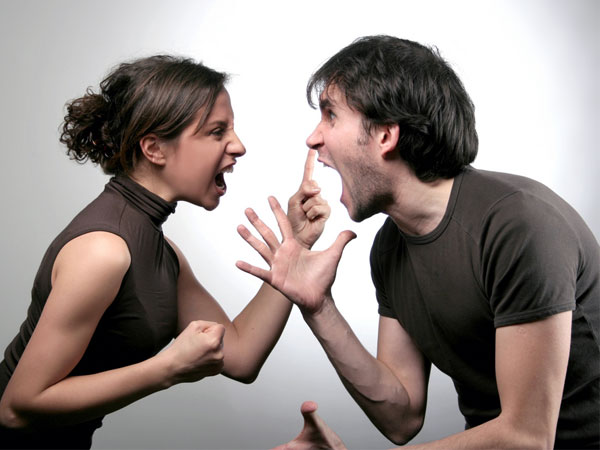 [Speaker Notes: Accommodating
The accommodating strategy essentially entails giving the opposing side what it wants. The use of accommodation often occurs when one of the parties wishes to keep the peace or perceives the issue as minor. For example, a business that requires formal dress may institute a "casual Friday" policy as a low-stakes means of keeping the peace with the rank and file. Employees who use accommodation as a primary conflict management strategy, however, may keep track and develop resentment.
Avoiding
The avoidance strategy seeks to put off conflict indefinitely. By delaying or ignoring the conflict, the avoider hopes the problem resolves itself without a confrontation. Those who actively avoid conflict frequently have low esteem or hold a position of low power. In some circumstances, avoiding can serve as a profitable conflict management strategy, such as after the dismissal of a popular but unproductive employee. The hiring of a more productive replacement for the position soothes much of the conflict.
Collaborating
Collaboration works by integrating ideas set out by multiple people. The object is to find a creative solution acceptable to everyone. Collaboration, though useful, calls for a significant time commitment not appropriate to all conflicts. For example, a business owner should work collaboratively with the manager to establish policies, but collaborative decision-making regarding office supplies wastes time better spent on other activities..
Compromising
The compromising strategy typically calls for both sides of a conflict to give up elements of their position in order to establish an acceptable, if not agreeable, solution. This strategy prevails most often in conflicts where the parties hold approximately equivalent power. Business owners frequently employ compromise during contract negotiations with other businesses when each party stands to lose something valuable, such as a customer or necessary service.
Competing
Competition operates as a zero-sum game, in which one side wins and other loses. Highly assertive personalities often fall back on competition as a conflict management strategy. The competitive strategy works best in a limited number of conflicts, such as emergency situations. In general, business owners benefit from holding the competitive strategy in reserve for crisis situations and decisions that generate ill-will, such as pay cuts or layoffs.]
Barriers to Collaboration
[Speaker Notes: What type of barriers have you experienced related to collaboration? How have you overcome them? 
The need to create safe environments for dialog.]
Conflict Considerations
What is at issue? 
What are the interests?
Who should be consulted? 
What policies, procedures or processes may affect resolution or management? 
 What is the conflict culture?
Good Practices to Avert, Manage, or Resolve Conflict
Be informed: get as much information as possible before discussing.  
Provide context for discussion. 
Define terms and conditions. 
Share college policy or state regulations that apply to the situation. 
Make sure everyone has the opportunity to participate. 
Robert’s Rules of Order can help to keep the discussion professional.
Good Practices to Avert, Manage, or Resolve Conflict
Take nothing personally. 
Guide all participants to do the same. 
Fall on your sword, if necessary. 
Resist the urge to pursue or claim personal victories over others.
Keep the interests of the students and the college overall in the forefront of your mind. 
Find agreement where you can. 
Take breaks.
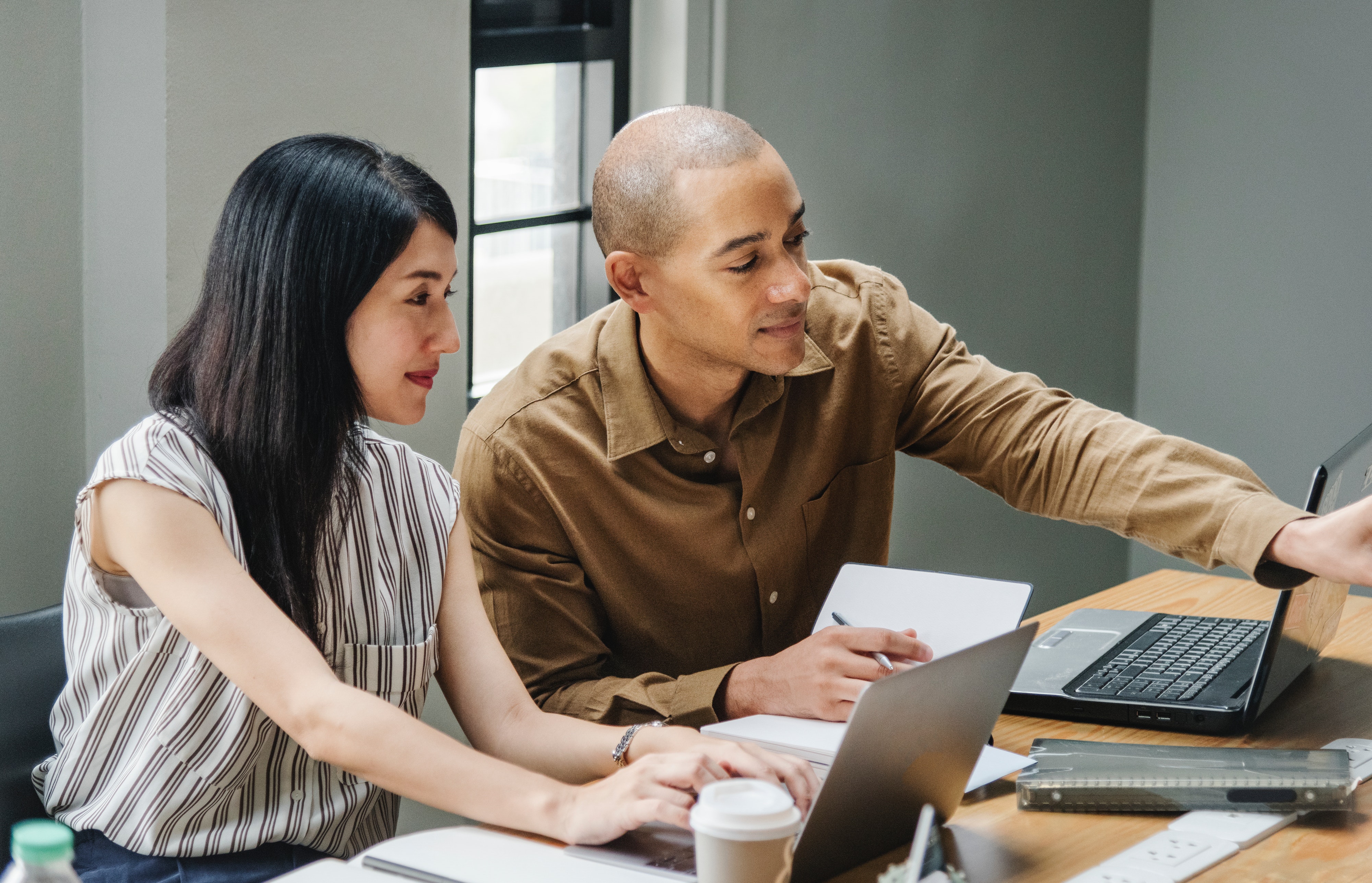 Good Practices
Listen, listen, listen
Presume good intent
Get information
Anticipate interests and personalities 
Recognize content and emotion 
Adapt and model
QUESTIONS
Michelle Grimes-Hillman mhillman@lbcc.edu

Leticia Hector  lhector@valleycollege.edu